凡事谢恩Give Thanks In All Circumstances腓 4:4-7; 西 3:17; 帖前 5:18
腓 4:4-7  4你们要靠主常常喜乐. 我再说, 你们要喜乐. 
	5当叫众人知道你们谦让的心. 主已经近了.
	6应当一无挂虑,只要凡事借著祷告, 祈求, 和感谢, 
	将你们所要的告诉神. 7神所赐出人意外的平安, 
	必在基督耶稣里, 保守你们的心怀意念. 
西 3:17  无论做甚麽, 或说话或行事,都要奉主耶稣的名,
	藉著祂感谢父神. 
帖前 5:16-18  你要常常喜乐,不住的祷告, 凡事谢恩 ; 
	因为这是神在基督耶稣裡向你们所定的旨意.
主后1534, 英国国王亨利八世因为要休不孕的王后凯瑟琳, 娶已怀孕的安波琳 (Ann Boleyn), 脱离了罗马天主教, 设安立甘教会为国教, 以国王为首. 
部分清教徒因对这国教不满而受到逼迫. 这些信徒(分离派Separatists)决定移民荷兰, 可以有更多的信仰自由.
感恩节的渊源
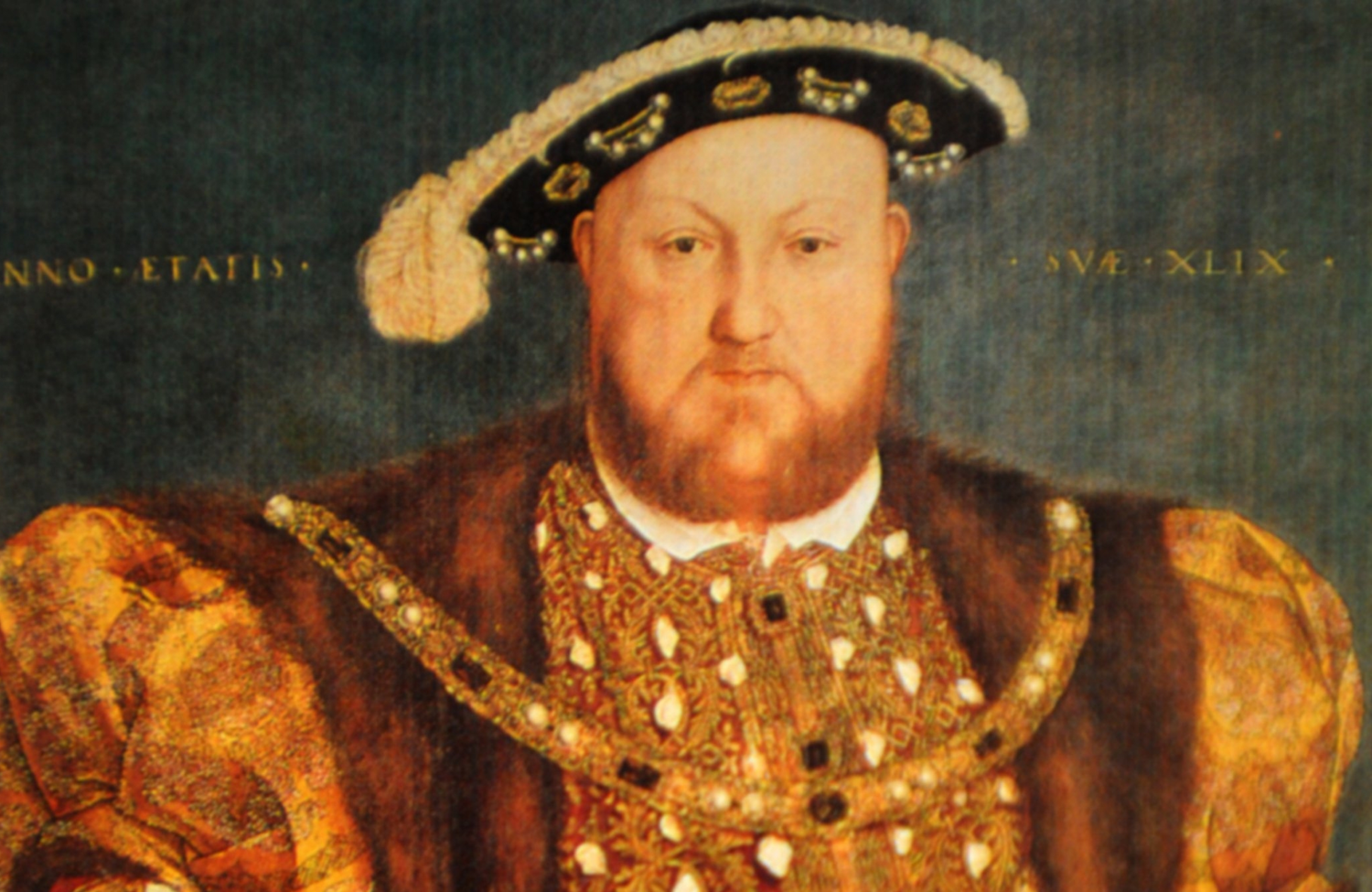 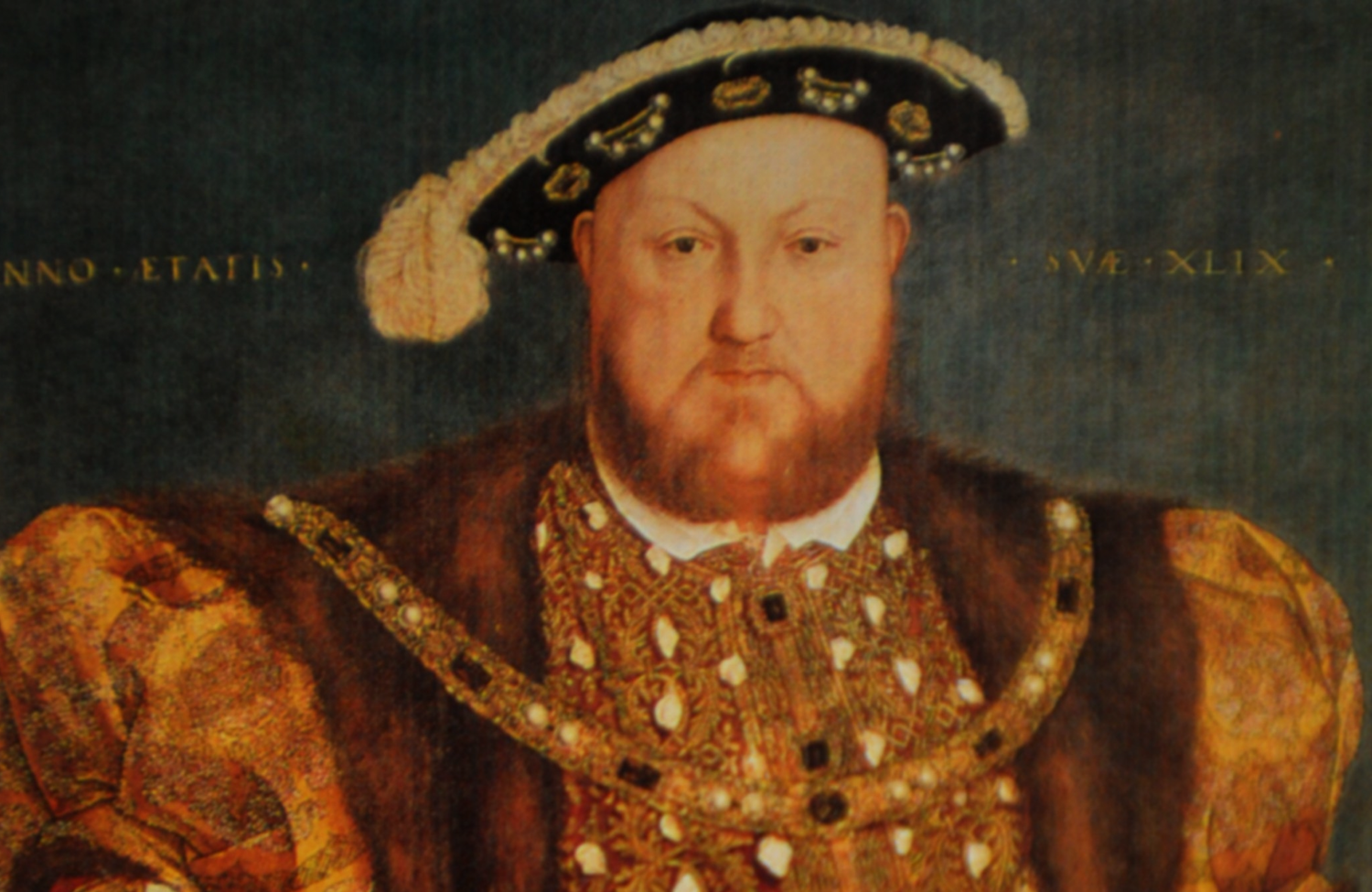 不久他们却发现, 孩子们很快的就变成只会荷兰语, 而且接受荷兰的文化. 荷兰的宗教信仰自由固然使他们可以自由敬拜, 更多人把这自由当作由自, 引进了许多不合圣经的信仰与宗教. 这宗教自由反而成了后代的隐忧. 
终于决定在1620年扬帆. 66天后, 于11月11日抵鳕鱼角(Cape Cod)
感恩节的渊源
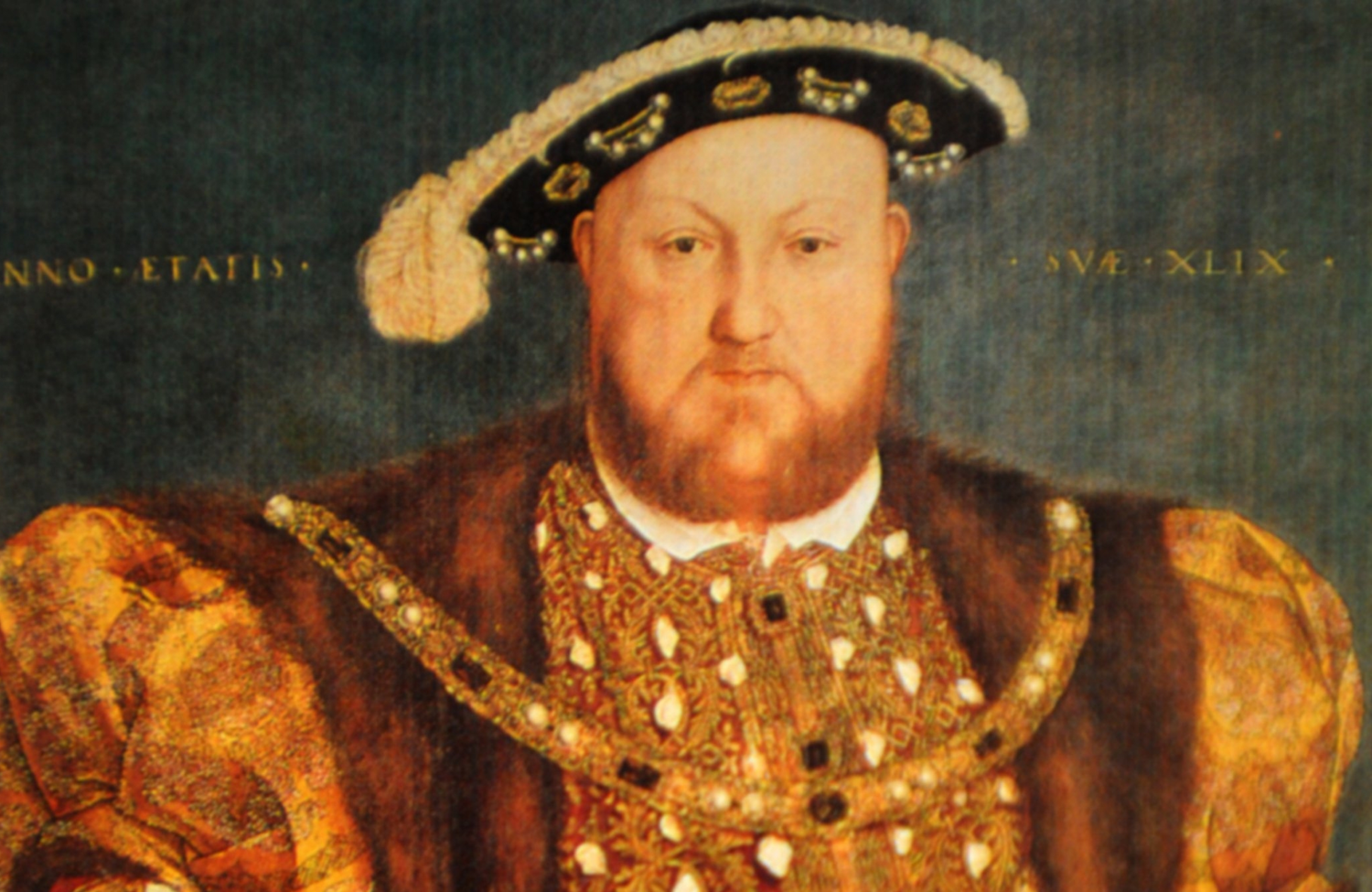 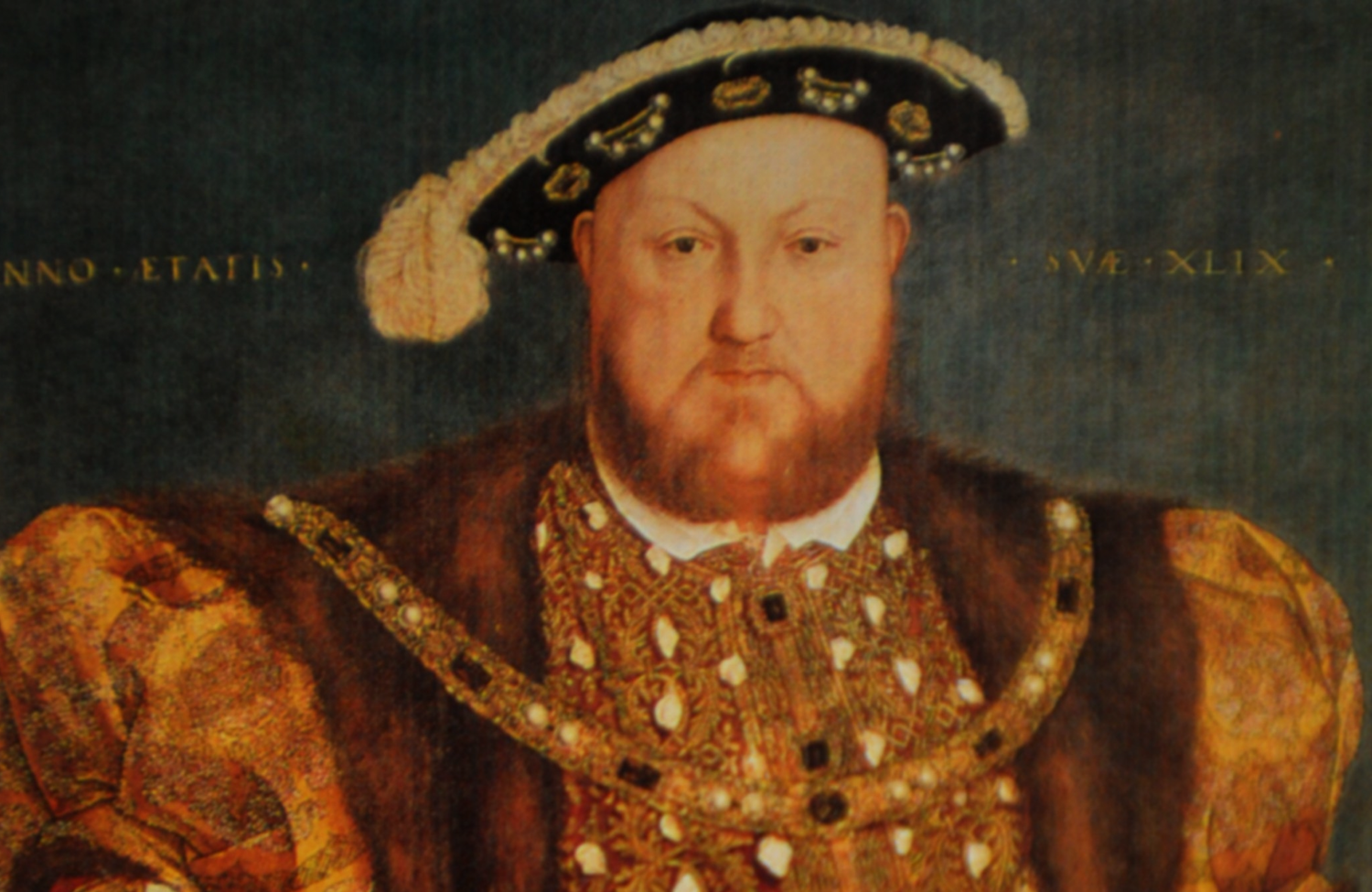 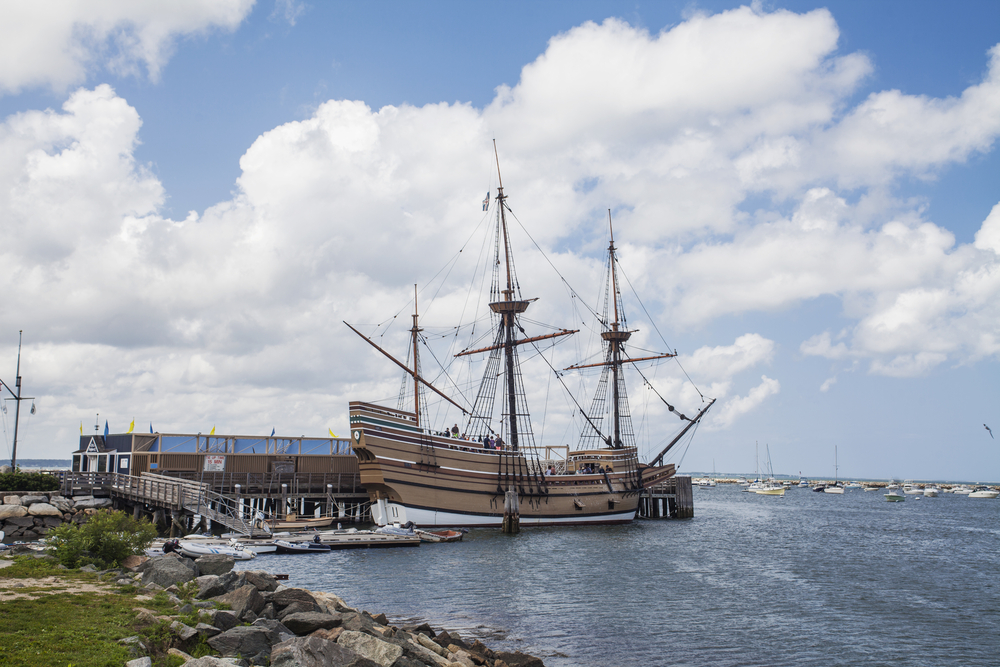 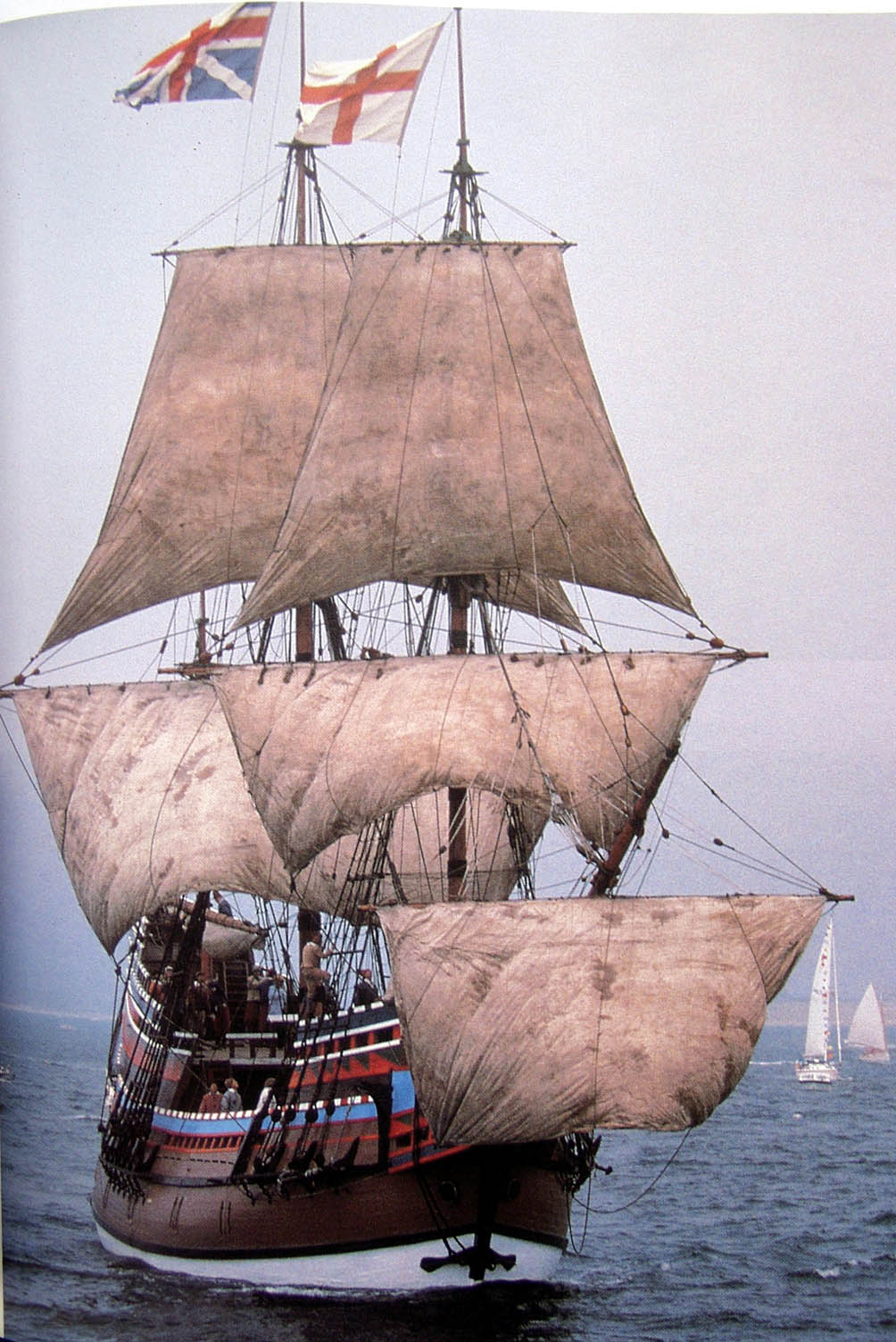 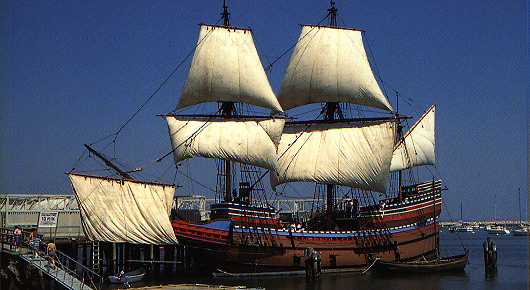 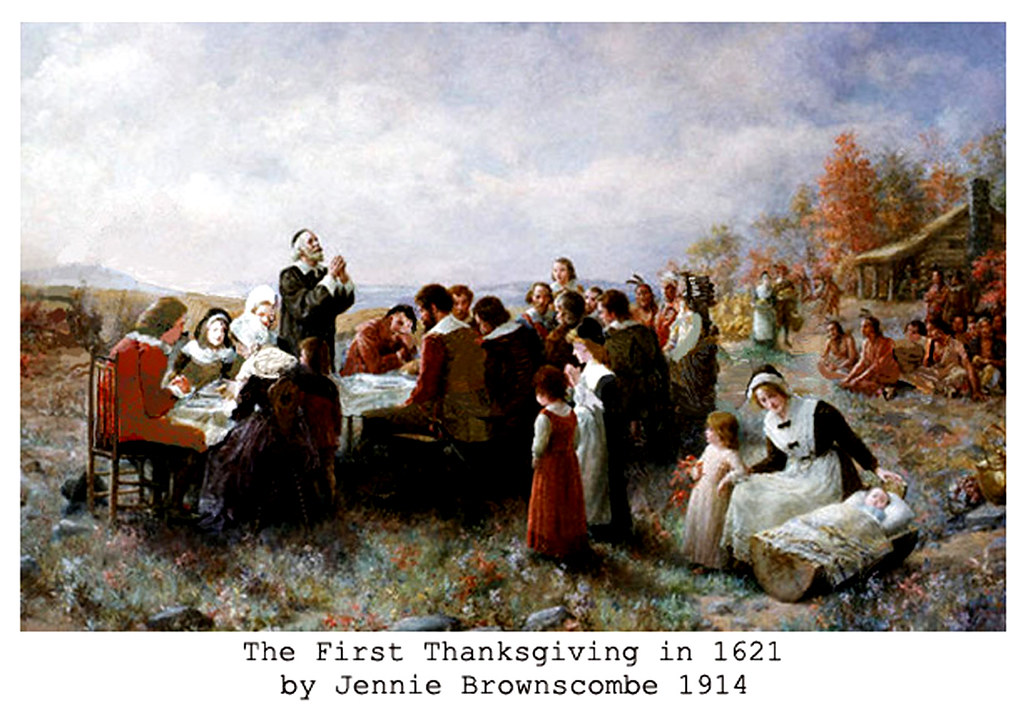 奉神的名, 阿们. 我们签名的人, 是靠神恩典可敬畏的大不列颠, 法兰西, 爱尔兰王雅各, 真理护卫者的忠诚臣民. 我们此次航行的目的, 是为了神的荣耀, 促进基督的信仰, 并我们王与国家的荣耀, 在维吉尼亚北部, 建立第一处殖民地. 在神面前, 我们庄严的同心合意, 共同立约, 合建一政治体制, 以规律的保守并进展前述目标; 并为此实施, 组合, 制订公义并平等的法律, 规章, 律令, 条例, 宪章, 制度, 随时随地, 适当并便宜行事, 以促进本殖民地的全体利益, 我们应许为此竭尽忠诚与顺从. 我们谨此签名为证. 在鳕鱼角, 11月11日, 英格兰, 法兰西, 爱尔兰的王雅各在位第18年, 兼为苏格兰王第54年, 主后1620年 — 五月花公约
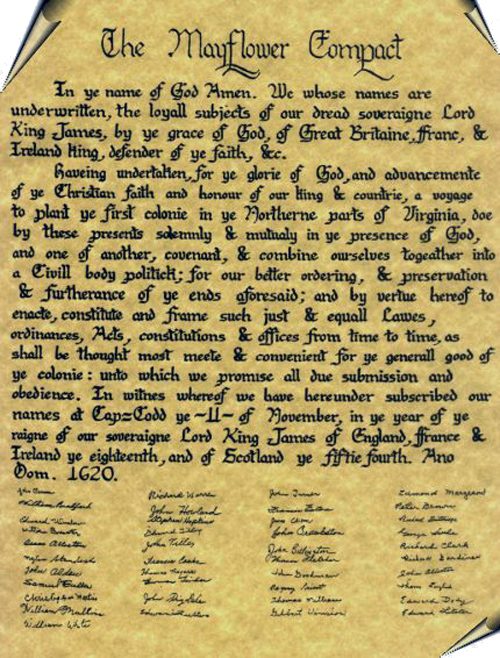 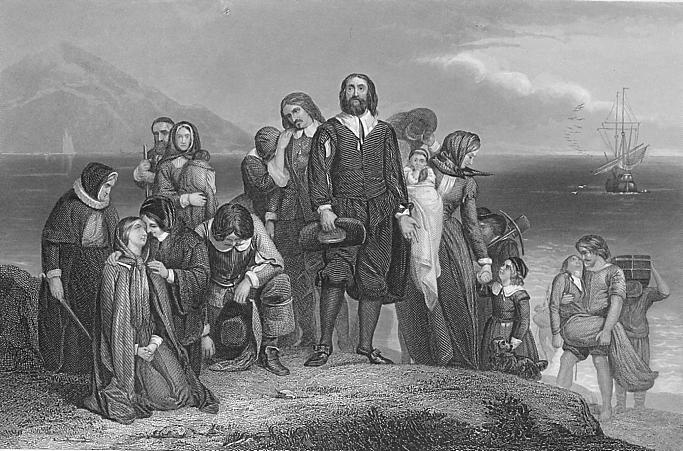 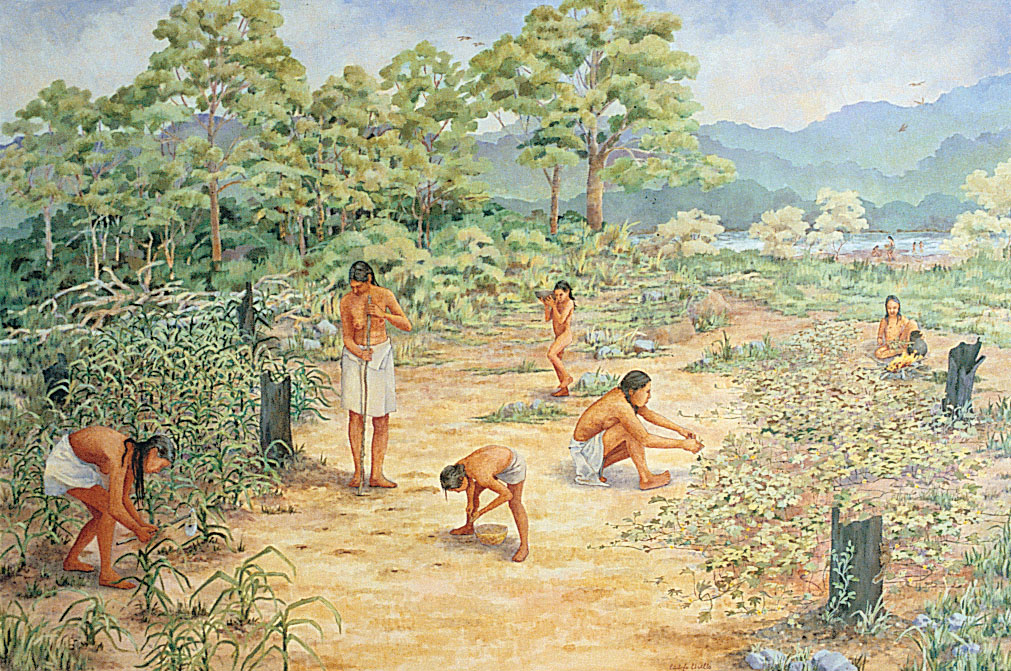 1941年, 国会定11月第四个礼拜四
为感恩节—国定假日
主旨
从历史的背景
可以看见对未来的盼望.
因为在这堕落的世代,
蒙福乃是神的恩典,
受苦才是理所当然!
有了如此的了解, 才知道, 也才能够
在凡事谢恩中完成今日的使命!
一	历史的背景
	A	忘记历史的教训必定重蹈覆辙
		1	顺境可以是无形的腐蚀  享受(pleasure)
			环境愈舒适, 愈想找新的寻乐的方式
			(以色列士师期; 天主教专权—欧洲黑暗时期)
 		2	逆境可成为化妆的祝福  动力(motivation)
			环境愈险恶, 愈想改善或离开环境
			信仰归正—马丁路德 (Reformation)
			清教徒(分离派)的行动: 从荷兰到新大陆
一	历史的背景
	A	忘记历史的教训必定重蹈覆辙
	B	记取历史的教训才会随时警醒
		1	…在逆境中操练, 成长, 见证神的信实
				是荣耀神的机会
		2	…在与自己有利害关系的情况下, 
				选择捨己利人才是爱神的真实流露
二	未來的盼望
	A	完全得着基督好得无比
		基督徒照样的会受到顺境的严峻的考验.
		唯有经常注目耶稣才不会偏离		
			“我也将万事当作有损的, 因我以认识我
			主基督耶稣为至宝. 我为他已经丢弃万事, 
			看作粪土, 为要得着基督.” (腓3:8)
	B	今天的痛苦, 要成为将来的祝福
			“现在的苦楚若比起将来要显于我们的荣耀
			就不足介意了.” (罗8:18)
三	今日的使命
	A	靠圣灵看清撒旦的诡计
		1	威逼: 以恐惧逼迫人离弃神
				“他的妻子对他说, 你仍然持守你的
				纯正么. 你弃掉神, 死了吧.” (伯2:9)
三	今日的使命
	A	靠圣灵看清撒旦的诡计
		1	威逼: 以恐惧逼迫人离弃神
		2	利诱: 引诱人只顾现在的好处
				魔鬼…对他说, 你若俯伏拜我, 我就把这
				一切都赐给你. 耶稣说, 撒但退去吧. 
				因为经上记着说, “当拜主你的神, 单要
				事奉他.” (太4:9-10)
三	今日的使命
	A	靠圣灵看清撒旦的诡计
		1	威逼: 以恐惧逼迫人离弃神
		2	利诱: 引诱人只顾现在的好处
		3	沉迷: 享受于安乐中, 忘记了使命
			“…我的出产没有地方收藏, 怎么办呢. …
			我…要…另盖更大的. 在那里好收藏我一切
			的粮食和财物. 然后要对我的灵魂说…
			你有许多财物积存, 可作多年的费用. 只
			管安安逸逸的吃喝快乐吧.” (路12:17-19)
三	今日的使命
	B	在逆境中看见神的恩典
		“…你们落在百般试炼中, 都要以为大喜乐. 
		因…信心经过试验, 就生忍耐. 但忍耐也当成
		功, 使你们成全完备, 毫无缺欠.” (雅1:2-4)
		“要常常喜乐,不住的祷告, 凡事谢恩 ;……” 
		 (帖前 5:16-18)
		凡事:   in all circumstances,  not for all things
			雅各, 约瑟, 约伯, Squanto, Fanny Crosby, Joni, 
			Nick Vujicic, …
凡事谢恩
“理所当然”的事
清洁空气
阳光普照
自来水
享受饮食
耳聪目明
好的胃口
身心健康
可能遇见的事
污染的空气/气喘…
风雨交加/火山爆发…
挑水上山/水质不好…
齿心相连/牙齿脱落…
重听/网膜脱落/黄斑病变…
饿却没胃口/留不住…
癌/幻想症/恐惧症/老年痴呆/…
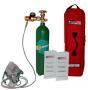 “理所当然”的事
高枕无忧
手脚灵活
儿女健康
家庭和谐
出入平安
电脑合作
按时毕业
事业顺利
……
可能遇见的事
寝食难安…
四肢不全/不便…
先天性缺陷/残疾…
公婆/夫妻不和/偏执狂(Paranoia)
故障/车祸/冰雨/战争/…
病毒/骇客/网路不通…
意外事件…
裁员/公司合并/竞争…
……
结语
1	既是罪人, 我当得的份(deserve)乃是神的审判.
		蒙恩之后, 才知道我一切所有都是神的恩典.
2	感恩的心产生满足感, 使人经常喜乐.
		喜乐的生命最令人羡慕而愿寻其源头.
3	神过去的恩典是经历, 今天的作为是见证, 
		将来的应许是盼望.
4	懂得感恩就会经历更多的喜乐.
		不要等到经历了喜乐到了才感恩.
结语
5	凡事谢恩是信靠神的表现与见证
		“神若帮助我们,谁能敌挡我们呢.” (罗 8:31)
6	感恩的拦阻与操练
		喜事: Why not me!当仁不让!
		霉事: Why me?! 怎么是我!
	  		还好没更糟 Could’ve been worse!
怎么是我!?
not
凭什么不该是我?!
˃
结语
7	难道永不可抱怨, 心中的委屈都压抑在心里?
	也不尽然!! 诗篇里有许多“抱怨”诗…
	13:2	我心里筹算,终日愁苦, 要到几时呢? 
			我的仇敌升高压制我, 要到几时呢? 
	41:5	我的仇敌用恶言议论我说: 
			他几时死,他的名才灭亡呢?
	56:2	我的仇敌终日要把我吞了, 
			因逞骄傲攻击我的人甚多.
结语
	71:10	我的仇敌议论我; 那些窥探要害我命的
			彼此商议, …
	102:8	我的仇敌终日辱骂我; 向我猖狂的人
			指着我赌咒.
	………	…………………………..
结语
8	如何舒展内心的压抑与委屈
	a	避免对人抱怨或埋怨人; 没有用!
	b	可向神倾述, 却不可埋怨;
			“你们也不可发怨言 (得罪神), 像他们有些人那样, 
			就被那毁灭者所灭.” (林前10:10)
	c	感谢神愿听我们的委屈与不平的感受
			“我们的大祭司并非不能体恤我们的软弱.他也曾
			凡事受过试探,与我们一样, 只是他没有犯罪.” 
			 (来4:15)
(埋怨  怪罪  得罪)
结语
9	从感谢到感恩到赞美到敬拜！
	a.	感谢: 最基本的情感
				得了好处的人或动物都会 (自我中心)
	b.	感恩: 对施恩者的好感
				滴水之恩, 涌泉相报 (自我中心)
	c.	赞美: 推崇被赞美的对象的作为
				虽仍是自我的感受, 但不见得是自己得了好处
	d.	敬拜: 将荣耀归给唯一值得的神—祂的所是
因此
应当一无挂虑, 
只要凡事藉著祷告,祈求和感谢, 
将你们所要的告诉神. 
神所赐出人意外的平安,
必在基督耶稣裡
保守你们的心怀意念.
 腓 4:6-7
(信靠)
(交托)
(踏实)
感谢神
1/3
感谢神，赐我救赎主，感谢神，丰富预备，
感谢神，过去的同在，感谢神，主常荫庇，
感谢神，赐温暖春天，感谢神，萧索秋景，
感谢神，抹乾我眼泪，感谢神，赐我安宁。
感谢神
2/3
感谢神，祷告蒙应允，感谢神，未蒙垂听，
感谢神，渡过了风暴，感谢神，丰富供应，
感谢神，赐我苦与乐，感谢神，绝望得慰，
感谢神，无比的慈爱，感谢神，无限恩惠。
感谢神
3/3
感谢神，赐路旁玫瑰，感谢神，玫瑰有刺，
感谢神，赐家庭温暖，感谢神，盼望福祉，
感谢神，赐喜乐忧愁，感谢神，属天安宁，
感谢神，赐明天盼望，感谢神，永远不停。